Maggie's place: A resource centre for families association Annual general meeting2022-23
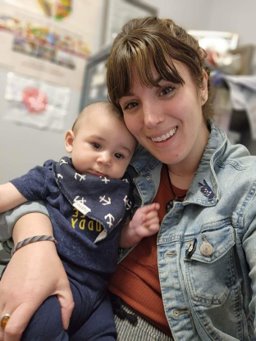 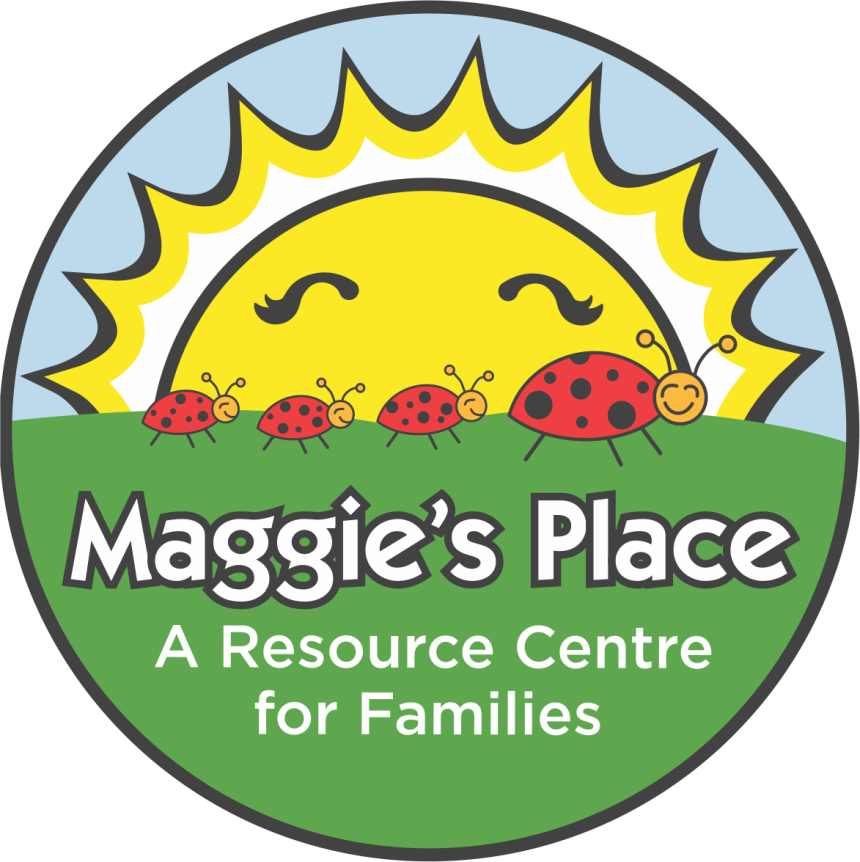 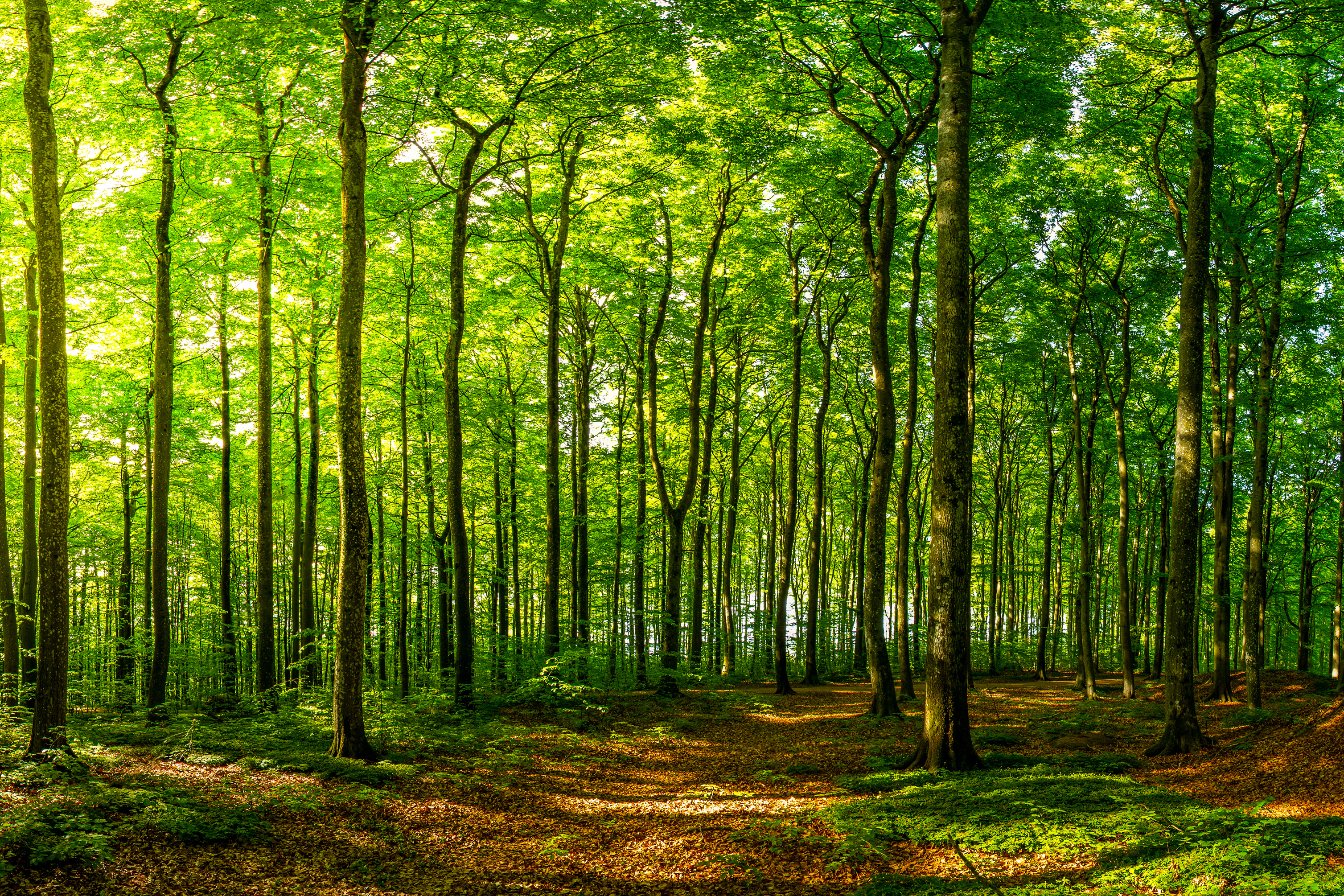 Land Acknowledgement
Land Acknowledgement
Approval of Agenda
Approval of Minutes of AGM, June 10, 2022
Highlights from Board Co-Chairs & Executive Directors
Financial Report:
 -Auditor’s Report
		-Appointment of Auditor for 2023-24

Nominating Committee Report
Special Recognition
Adjournment
Agenda
BOARD HIGHLIGHTS FOR 2022-23
NEW & AMENDED PERSONNEL POLICIES APPROVED

FULL COMPLEMENT OF BOARD OF DIRECTORS

PURCHASE OF 1027 PRINCE STREET, Truro Building
EXECUTIVE DIRECTOR HIGHLIGHTS
PURCHASE OF 1027 PRINCE STREET

HURRICANE FIONA (not really a highlight...)

RECOVERY FROM COVID CONTINUES, PROGRAMS BUSIER

 NAVIGATOR POSITION IN COLCHESTER

COMMUNITY COLLABORATIVE FOOD NETWORK PILOT PROJECT FUNDING IN CUMBERLAND
Statistics from 2022-2023
1397 different adults

  1746 different children/youth

 8636  Total visits by Children & Youth 

  7016 Total visits by Adults

  108 Different Programs/Workshops

 58 Parenting Journey Families & 701 visits 

  85 Car Seat Installations

 +36 Partnering Agencies

			And much more!!
SLIDESHOW
Financial Report
AuditAppointment of Auditor
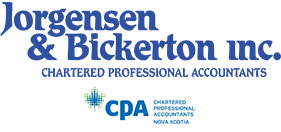 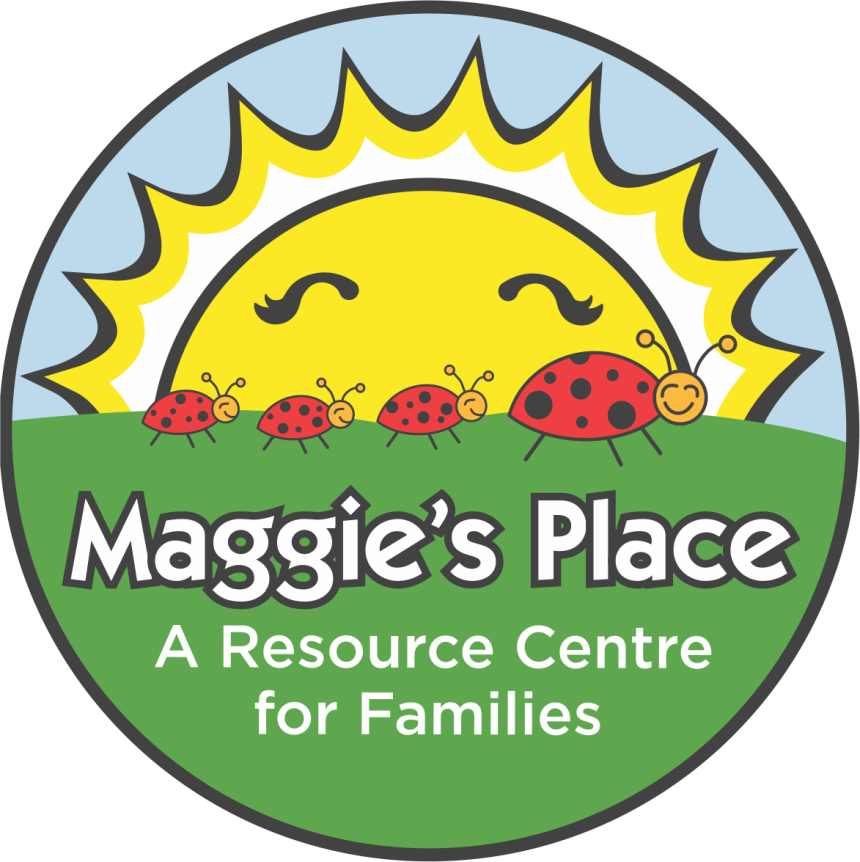 Board nominations for 2023-24
Parent Representatives                                      Community Representatives

Colchester                                                              Colchester
Melissa Blaawendraat                                          Juliana Paul
Shaunna Mowatt-Densmore                               Pascale Cruz
Christina Lycan                                                       Ryan Beazley                              

Cumberland                                                           Cumberland
Sara McCarthy                                                       Amanda Dynes
Allie Colp                                                                Alexa MacLeod
Danica Rhindress                                                  Paula Rideout
                                                                                 Michelle Lowther
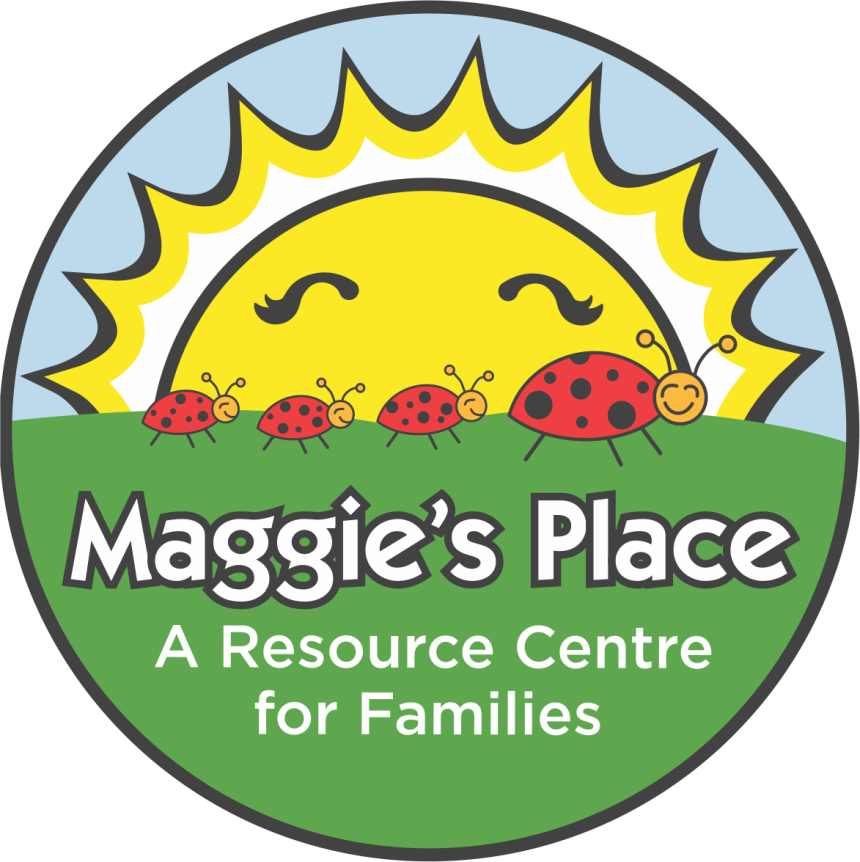 Special Recognition
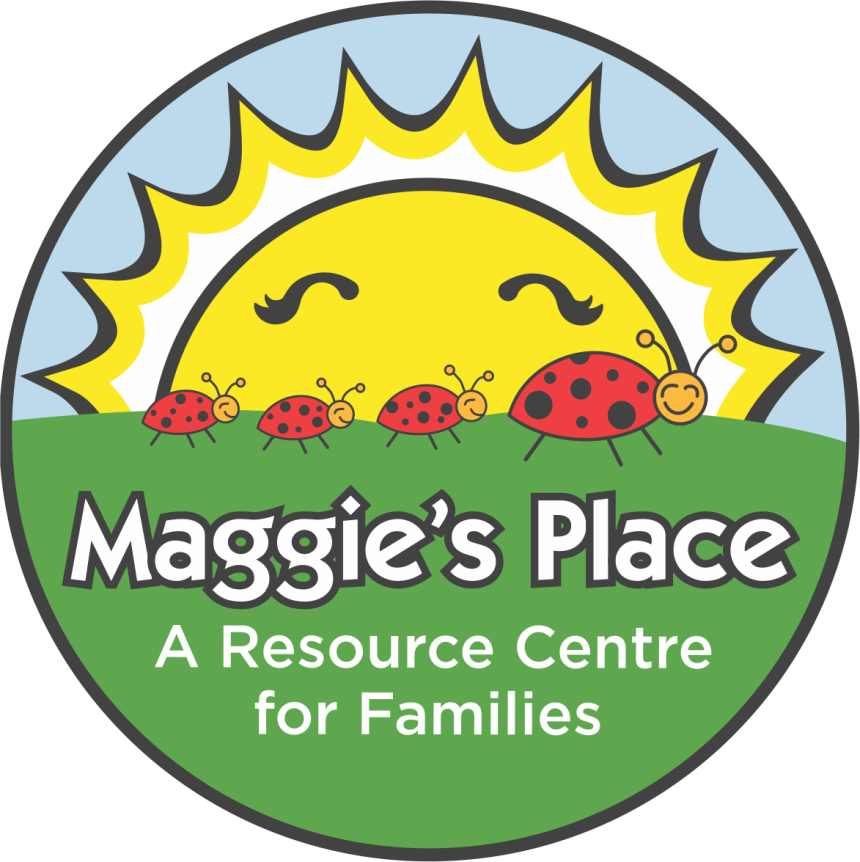 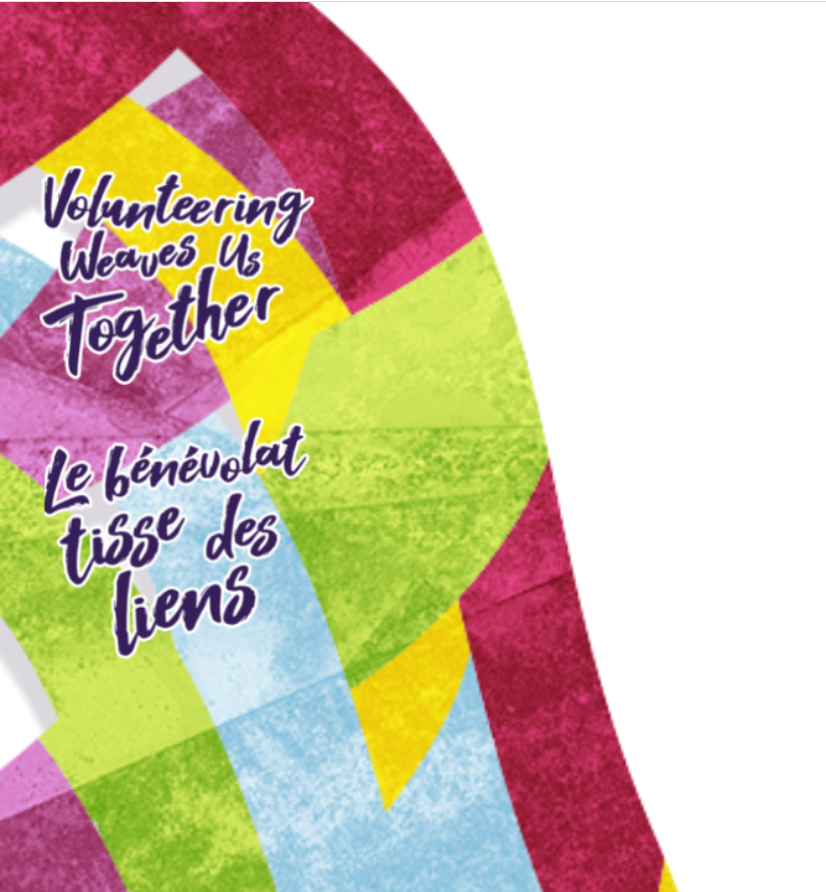 Lindsay Tattrie		
Melinda Taylor		
Allison Butcher		
Monica Sheridan
Grace Remington 
Bailey Chitty 	
Acadia Nutrition Intern : Maggie Furlong 	
NSCC Students: Dana Lavoie, Kaleigh Cormier, Kayla Lowther, Jordan Beaton, Ben McLellan
StFX Dietetic Intern: Mary Catherine MacIsaac
ARHS Student: Ruth Simpson
thank YOU Volunteers & students
THANKS TO OUR PARTNERS
Public Health Services							Colchester East Hants Health Centre
Restorative Justice 								Town of Amherst 
Schools Plus										Community Centres/Fire Halls/Churches
Cumberland Public Libraries 						Autumn House
Colchester-East Hants Public Library				United Way of Colchester & Cumberland	
Cumberland Homelessness Prevention 			Empowering Beyond Barriers
Community Doulas								La Leche League
Eat Local Cumberland 							Aliant Telephone Pioneers 
YREACH											Mental Health & Addictions
Atlantic Superstore / Sobeys						Cumberland Child & Youth Advocacy Board 
Community Health Boards						Amherst & Truro Food Bank
Community Food Literacy Fund					Department of Community Services
Amherst Town Police								Sexual Health Centre for Cumberland Co 	Truro & Tatamagouche Farmer’s Market			Colchester Sexual Assault Centre
Victim Services									Cumberland RCMP
NSCC, CEC, Acadia, ARHS, StFX University		Cloth 4 a Cause NS
Municipality of Cumberland 						Municipality of the County ofColchester
YMCA of Cumberland
Cumberland Homelessness & Housing Support
													And many more! Thank you!
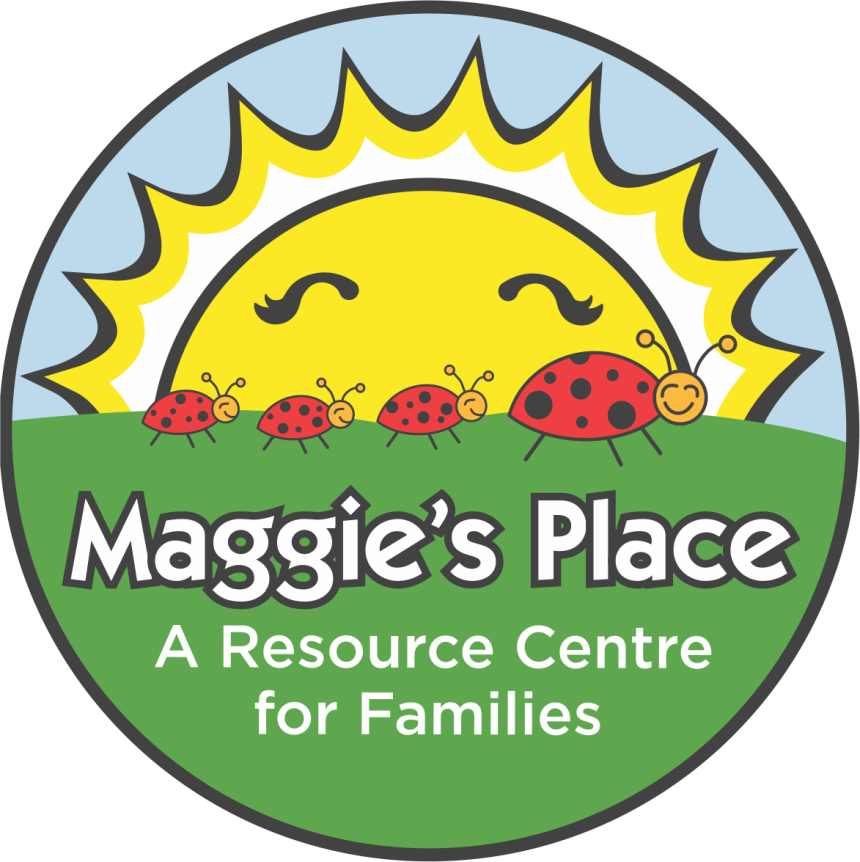 THANKS TO OUR FUNDERS & DONORS
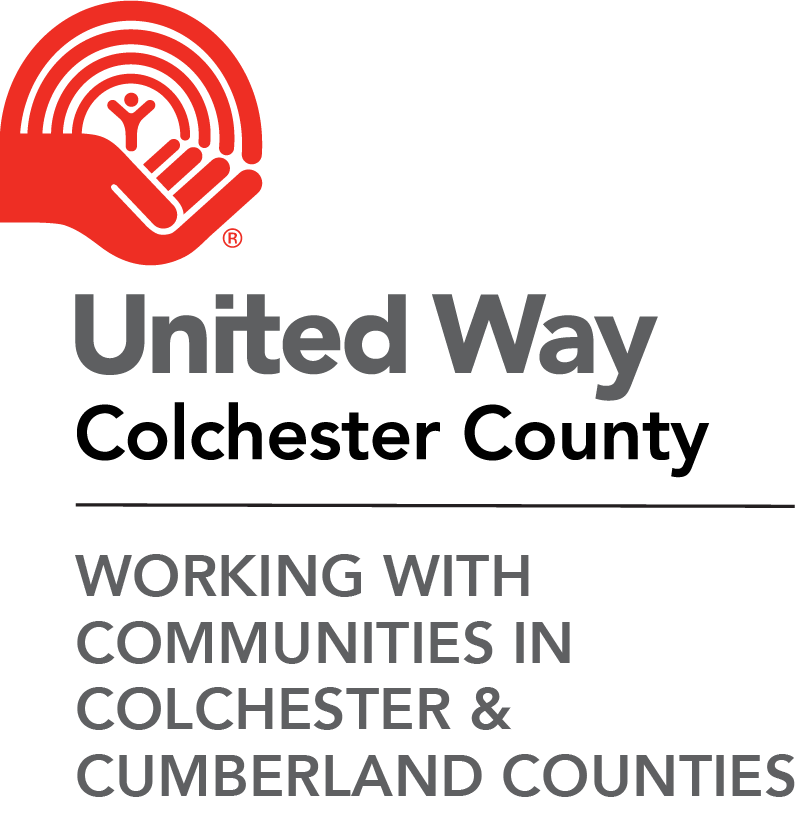 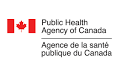 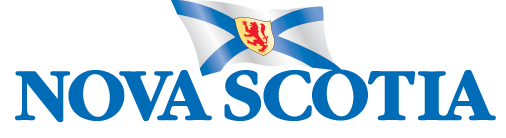 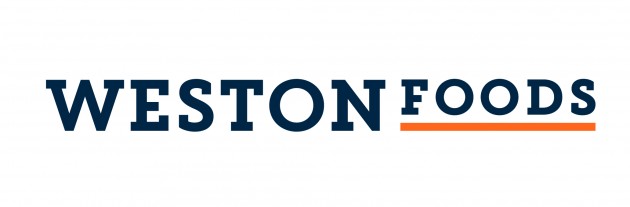 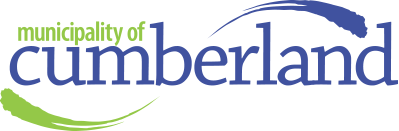 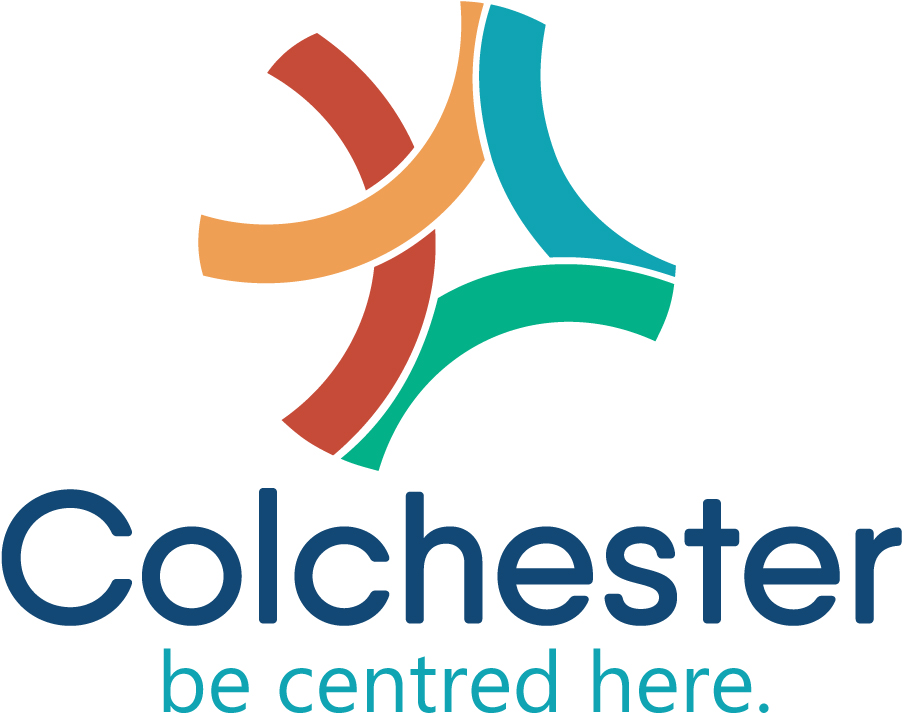 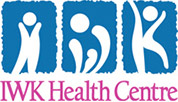 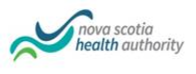 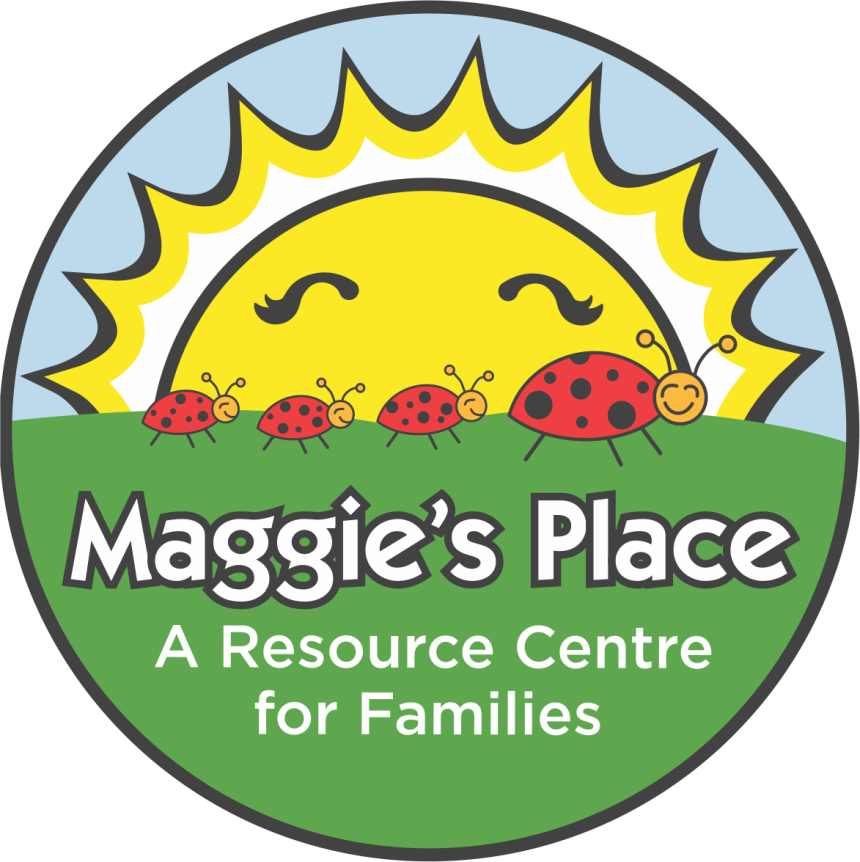 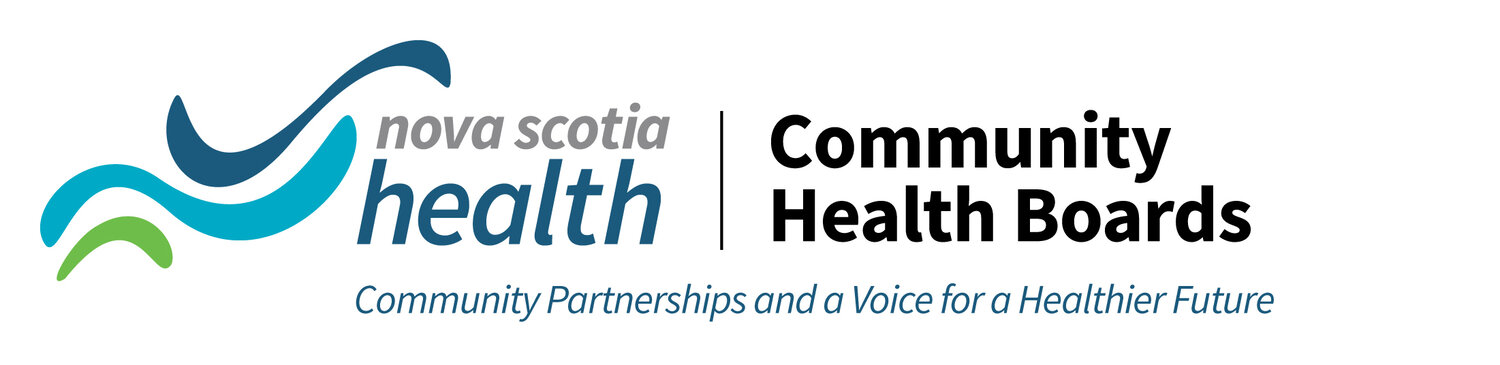 [Speaker Notes: Angela’s Gift, Jon Keddy, Christmas Donations, Weston]
Thank you for joining us.
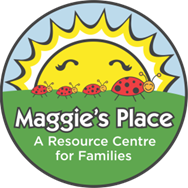 "Because being a parent is the finest, most important work you'll ever do"

www.maggiesplace.ca